Препиши  у свеску и реши.
Школски  рад                               10. 4. 2020.
Упоређивање  десетица
1.
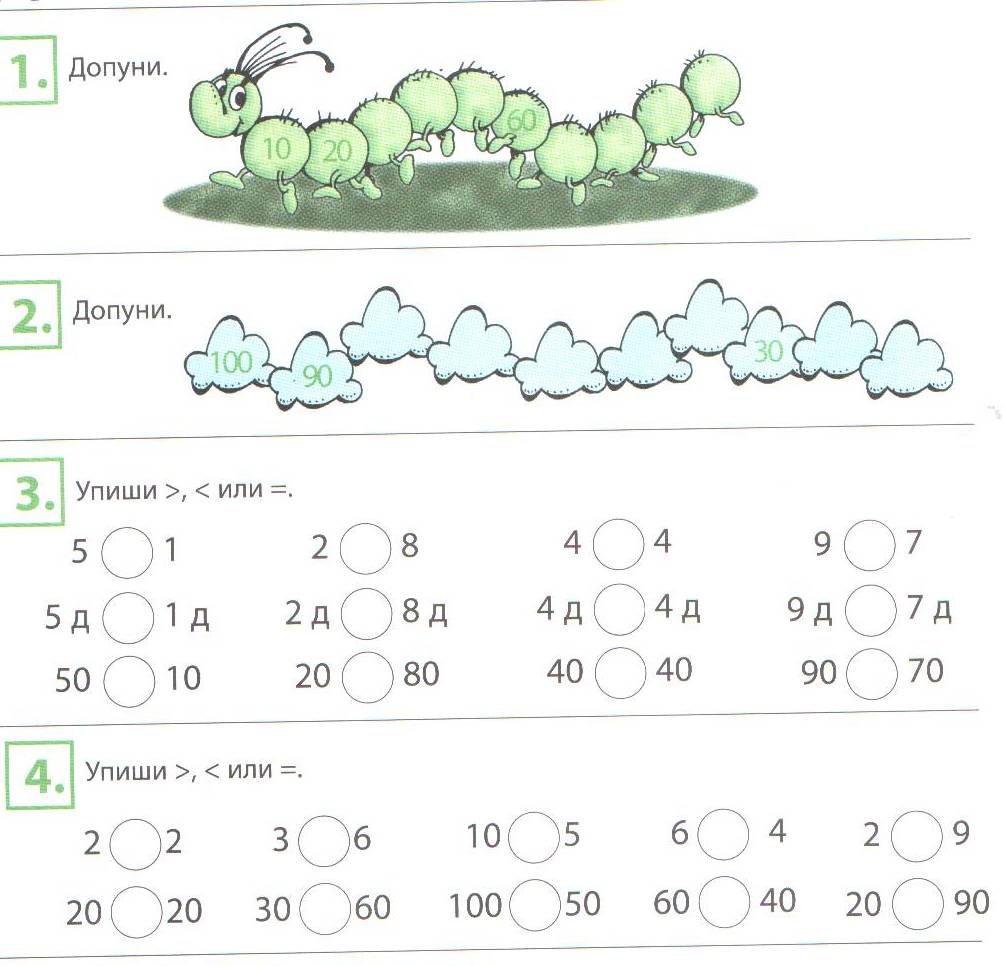 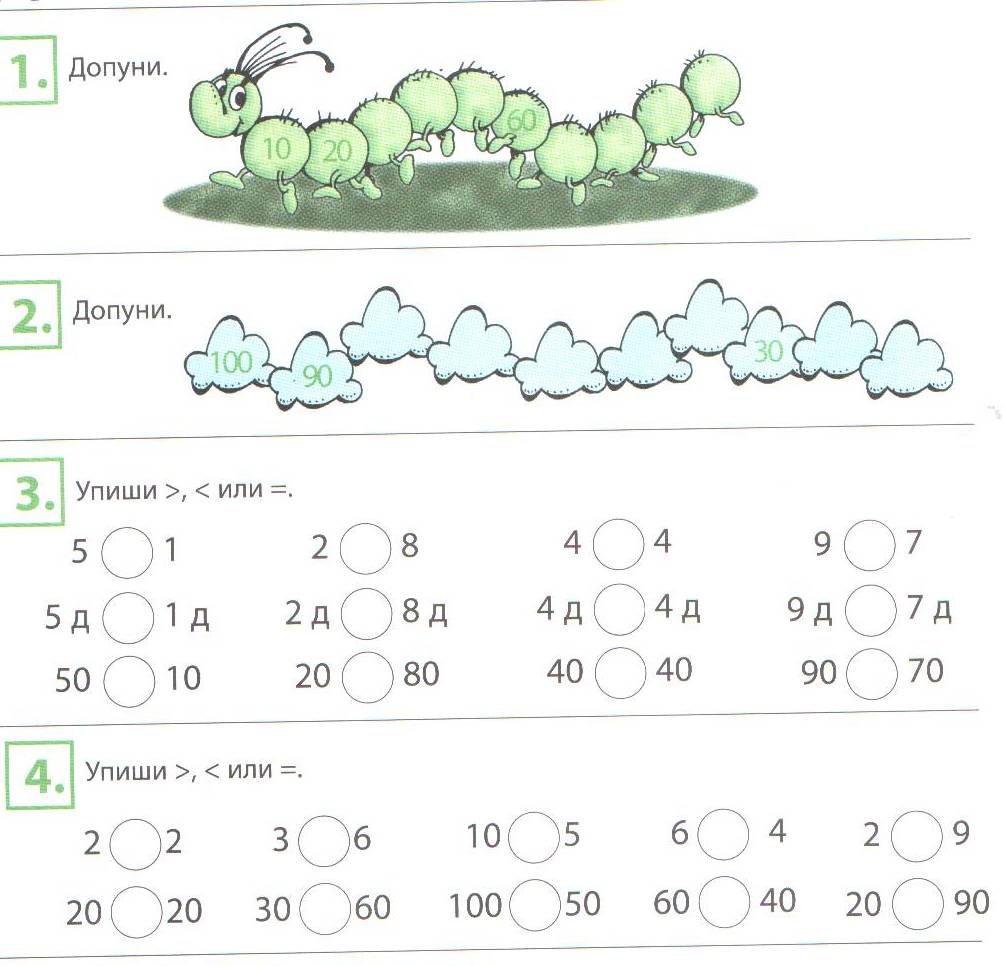 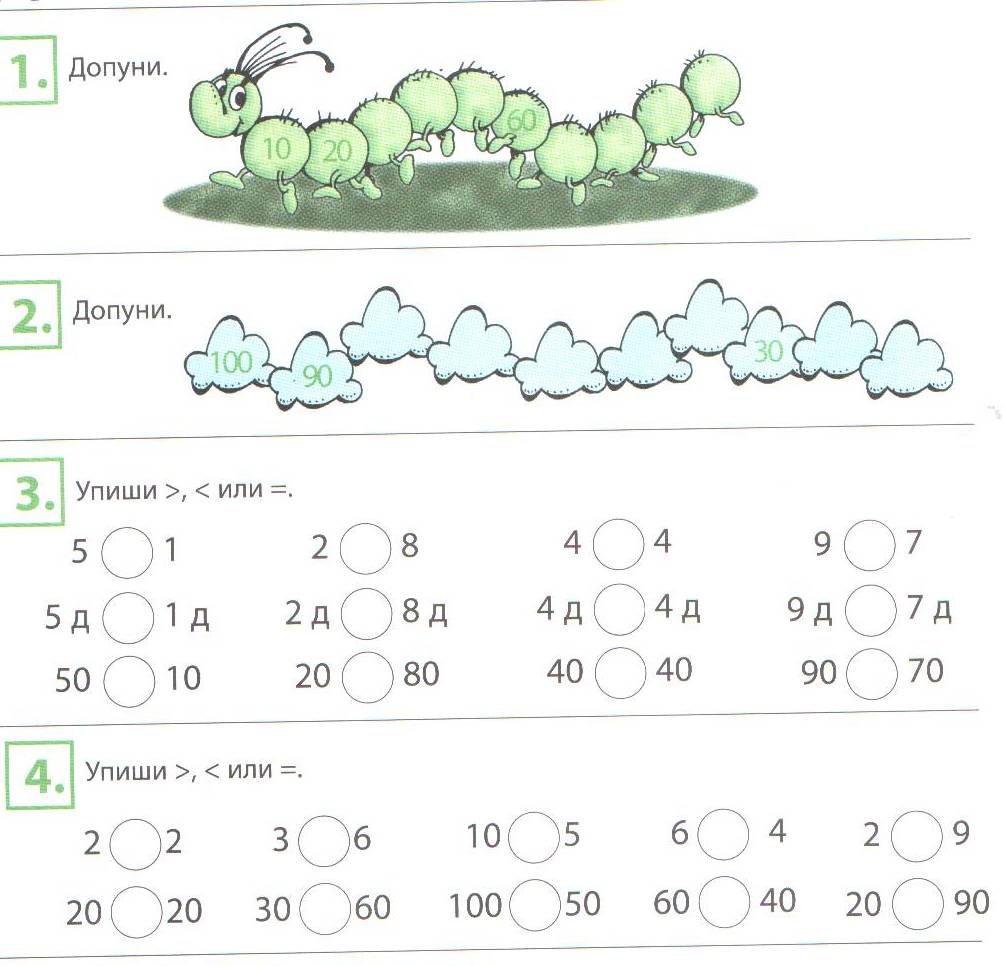 2.
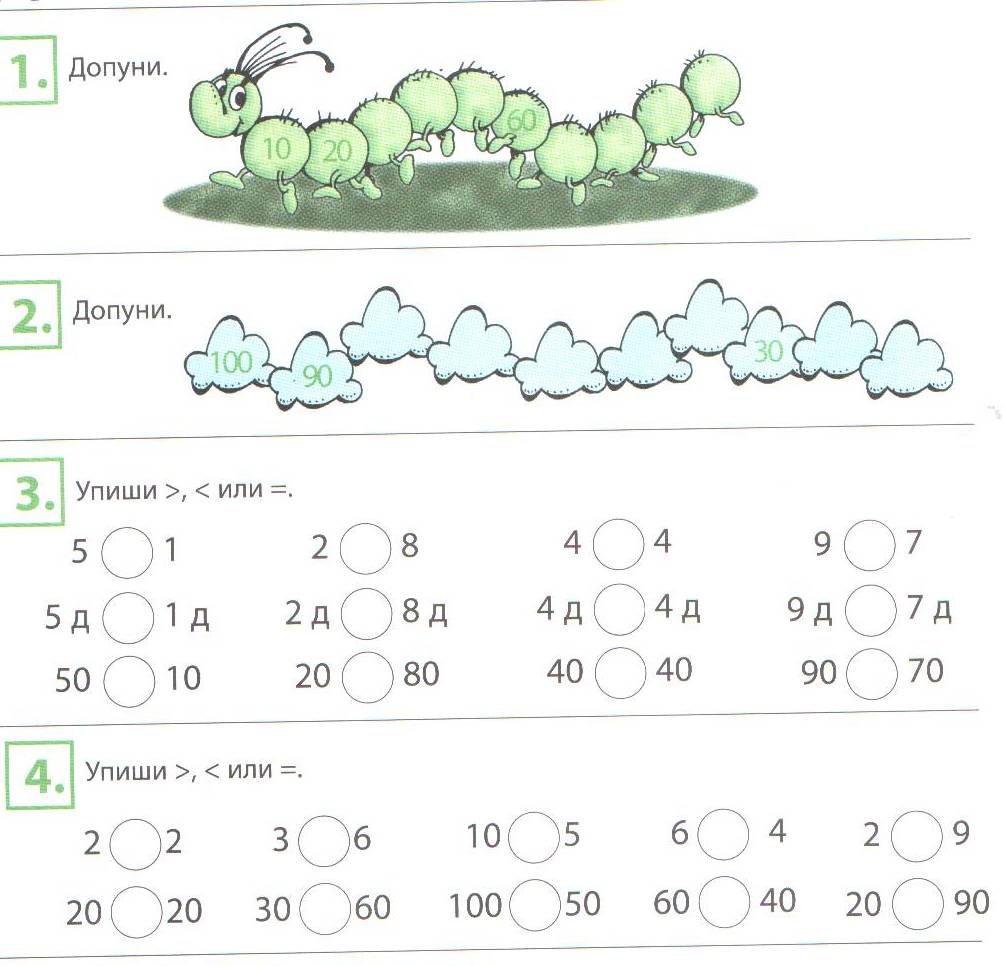 Школски  рад                               10. 4. 2020.
Упоређивање  десетица
1.
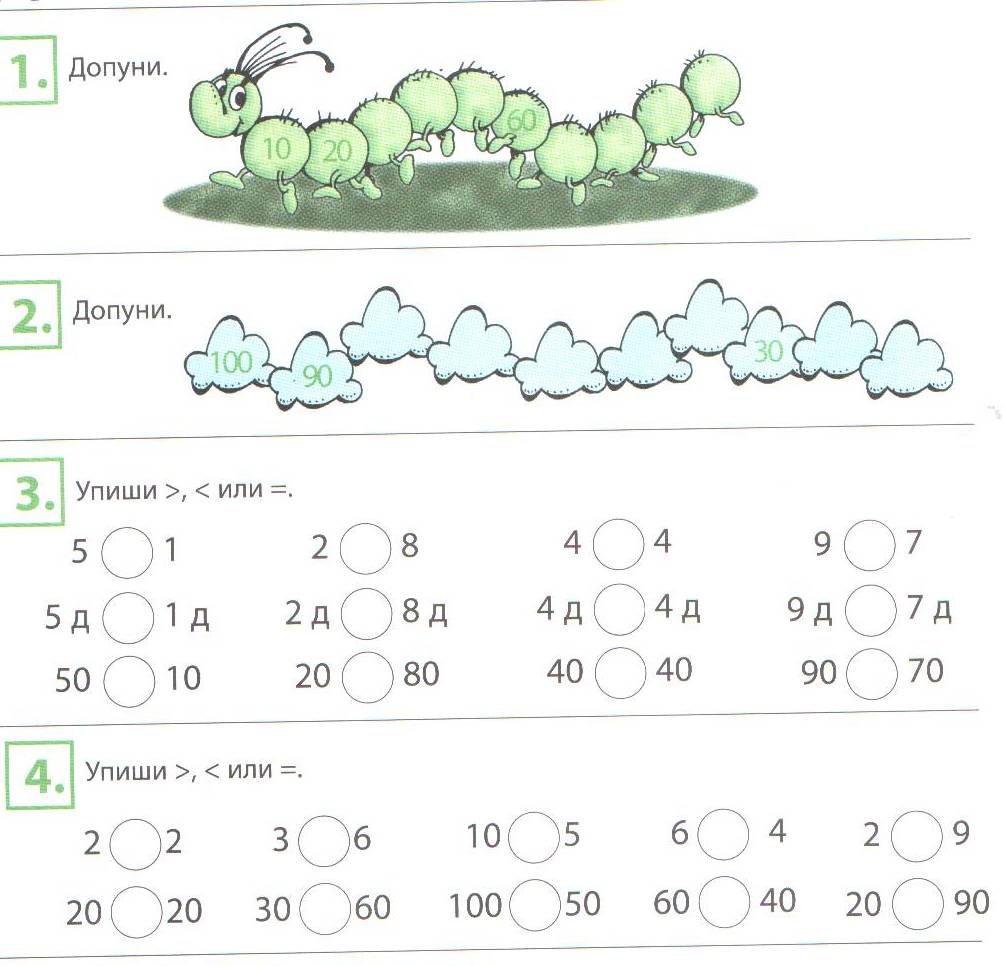 <
<
<
=
=
=
>
>
>
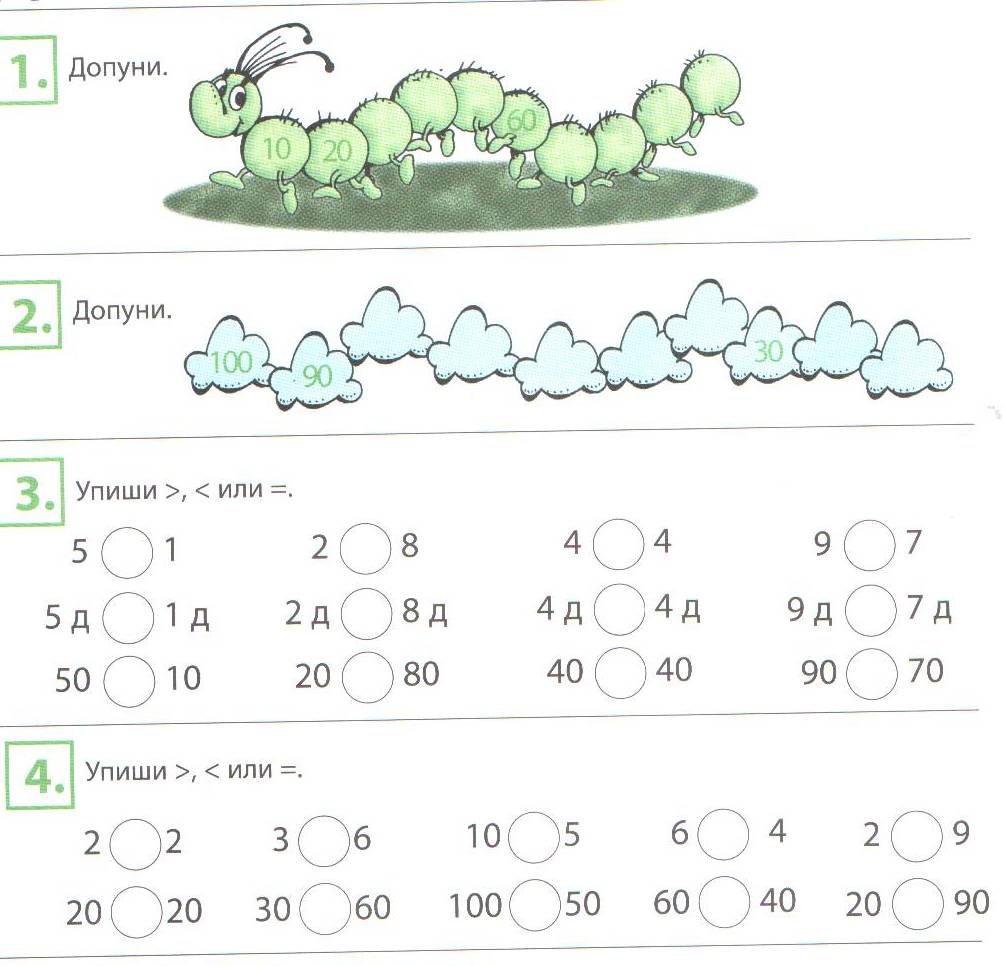 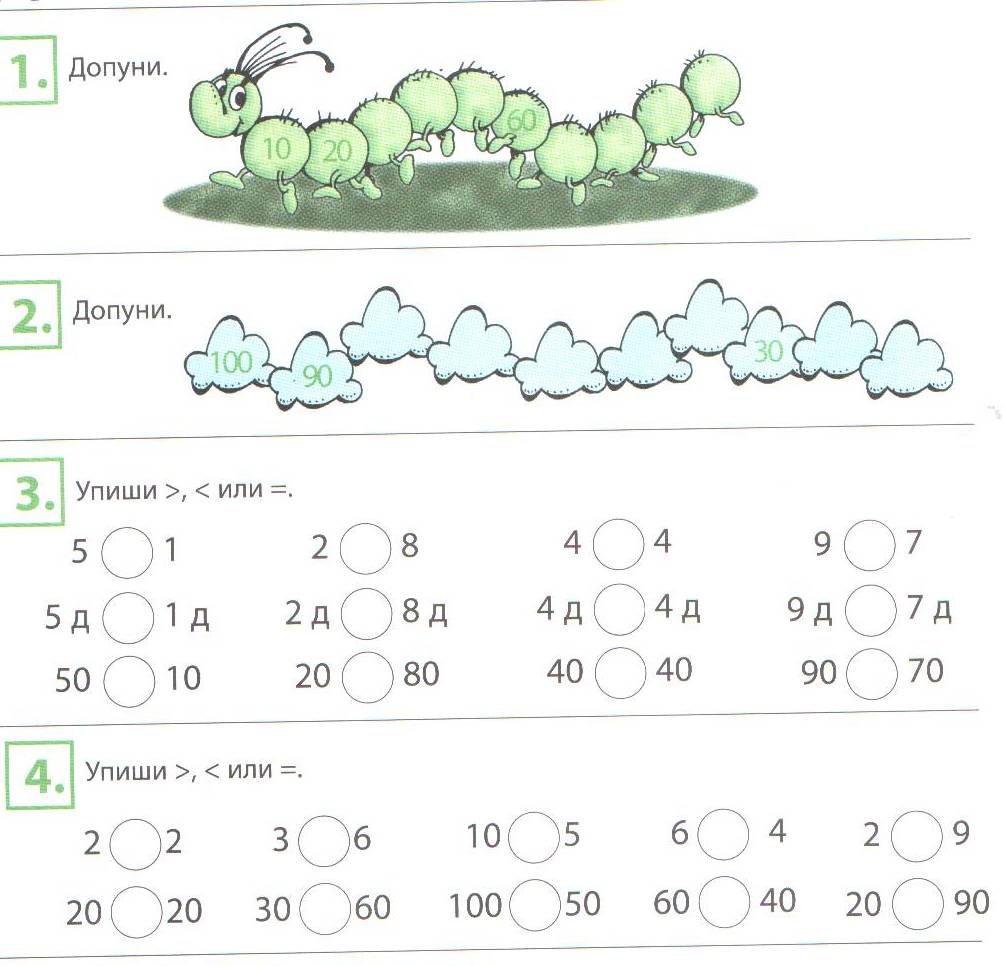 2.
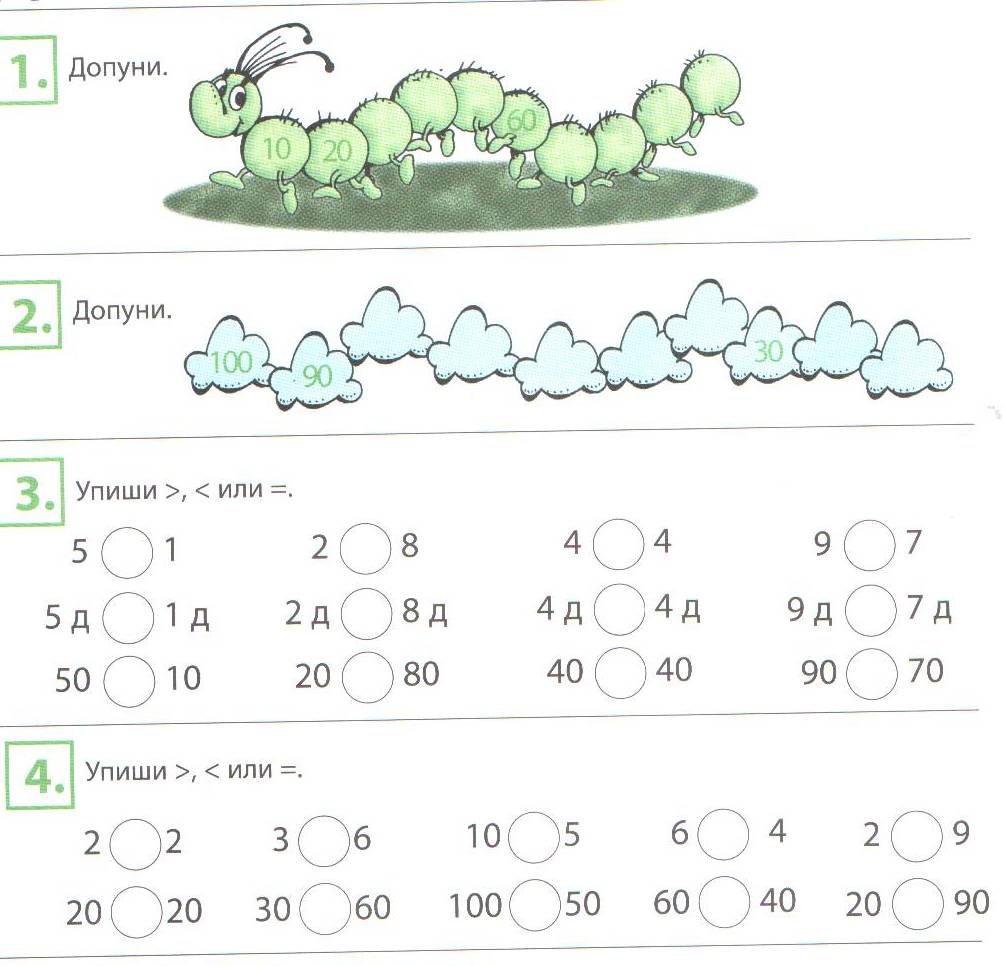 >
>
>
>
<
<
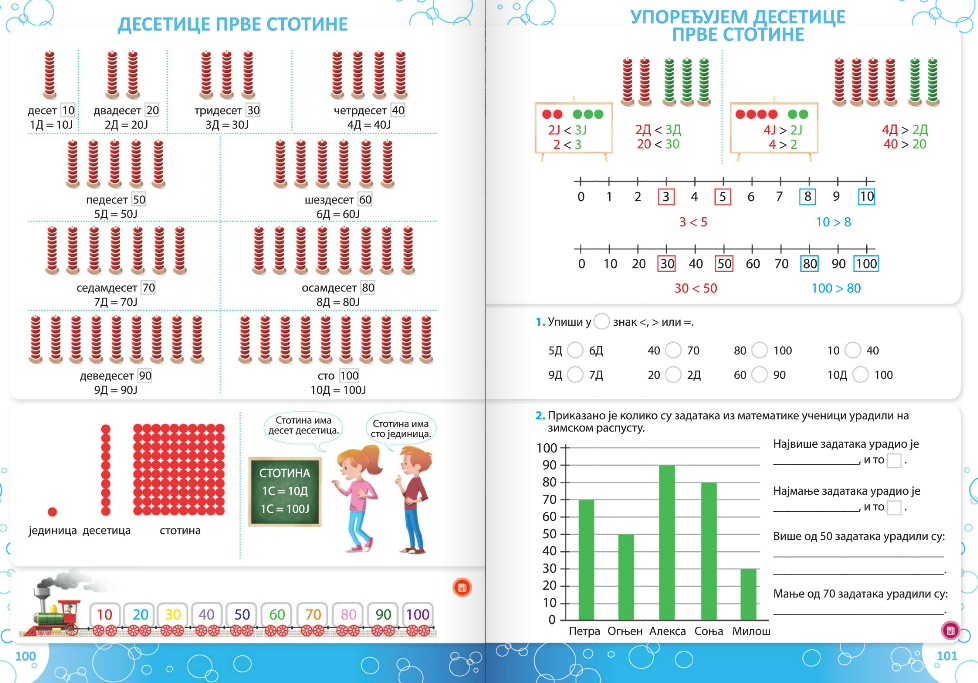 Уџбеник страна 101.
10. 4. 2020.
Провери, ако је потребно исправи грешке.
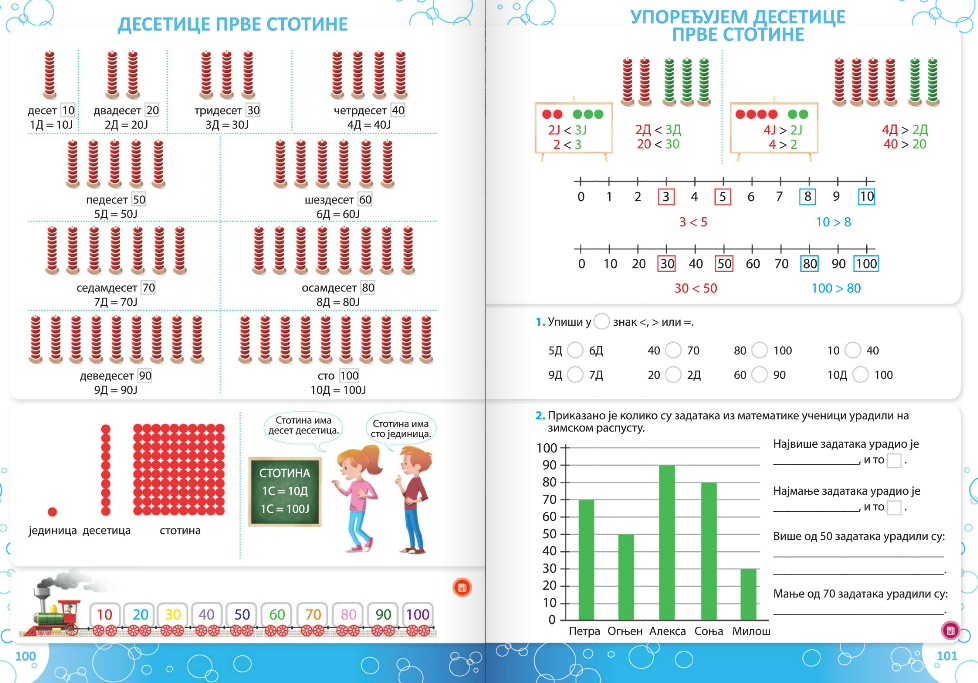 Уџбеник страна 101.
<
<
<
<
>
=
=
<
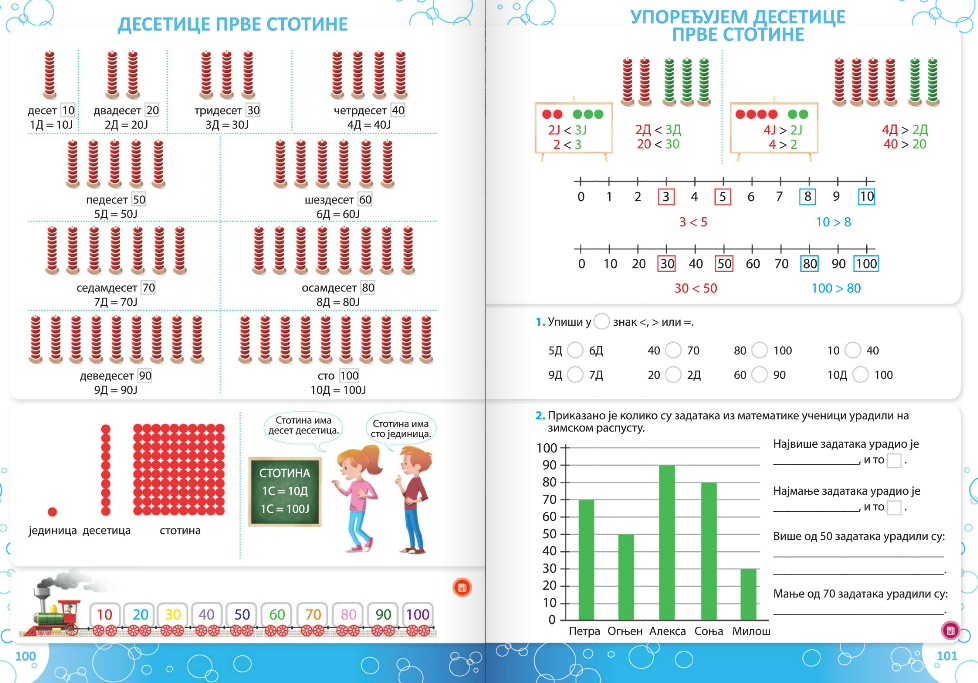 Алекса                   90
Милош                  30
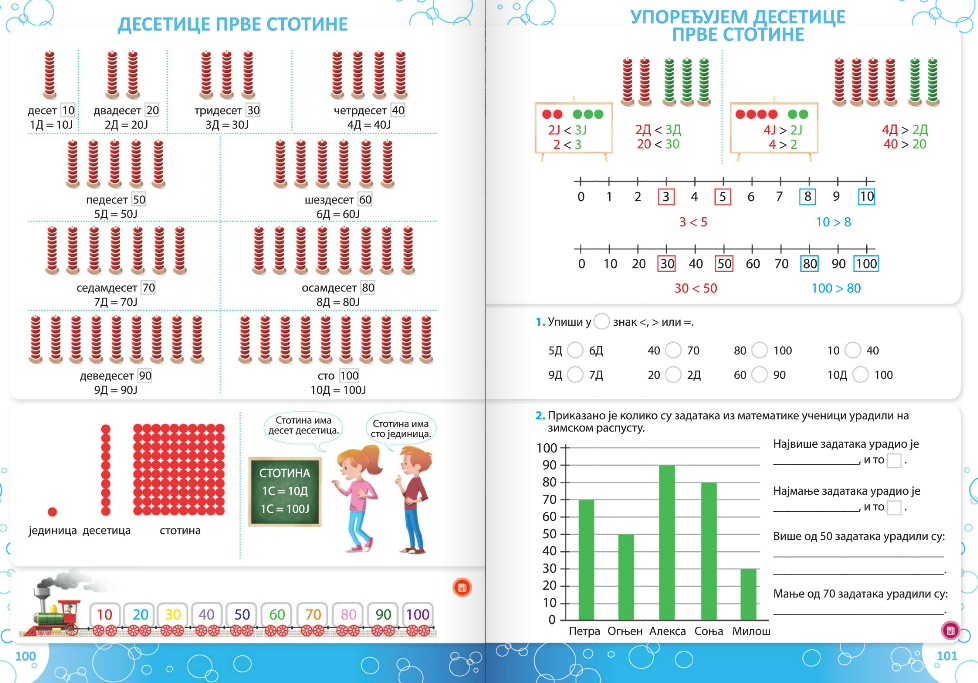 Алекса                   90
Милош                  30
Петар,  Алекса  и   Соња
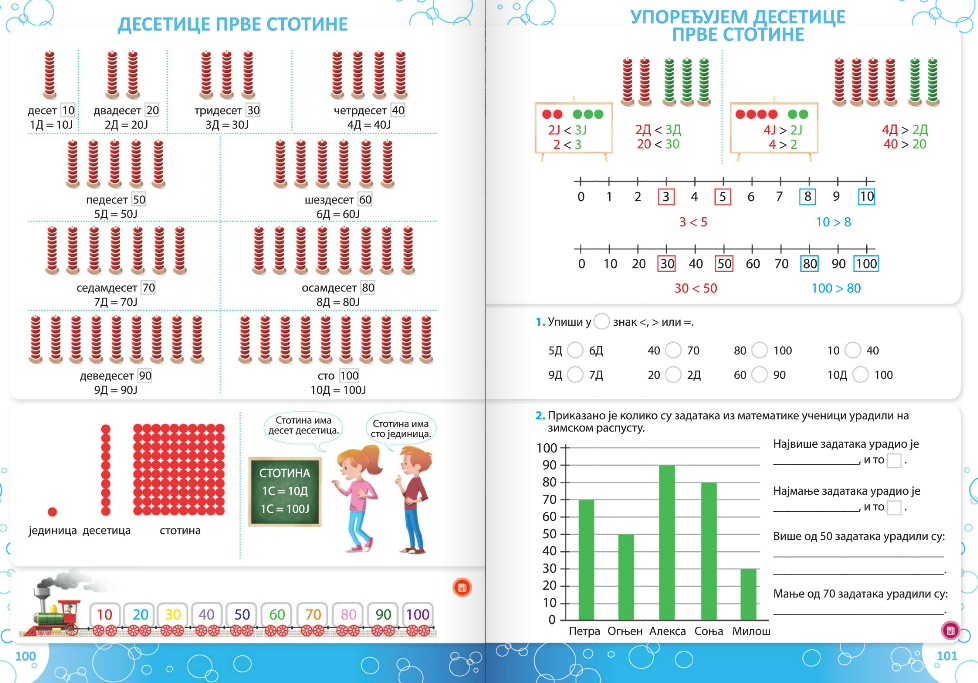 Алекса                   90
Милош                  30
Петар,  Алекса  и   Соња
Огњен  и  Милош
Радна свеска 
страна 35.
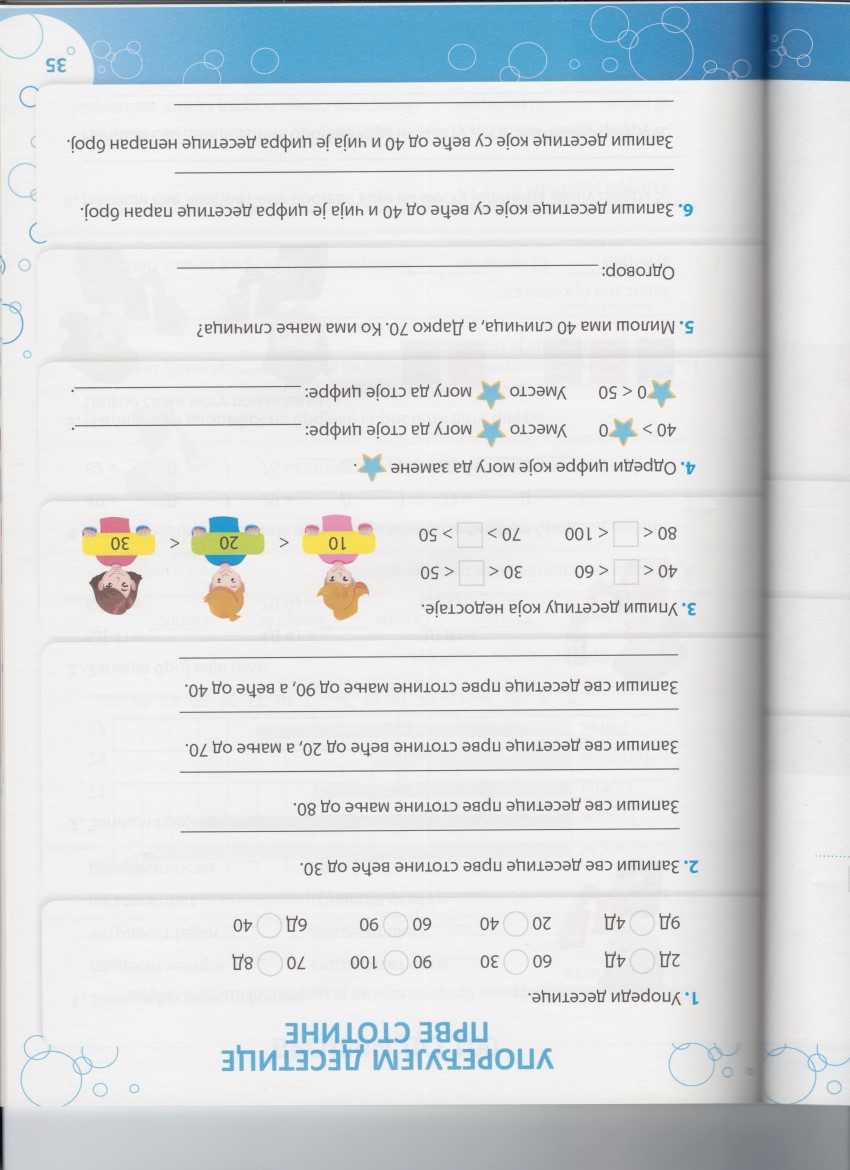 10. 4. 2020.
Провери, ако је потребно исправи грешке.
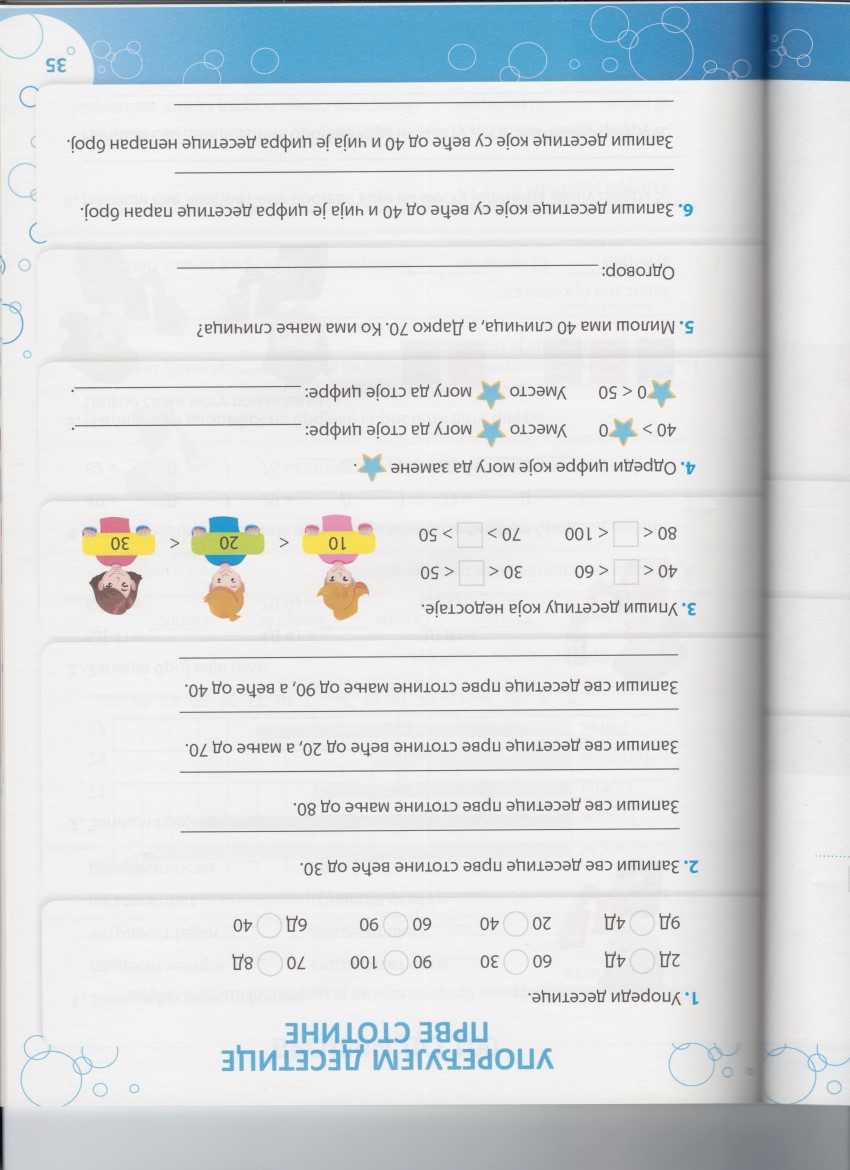 Радна свеска 
страна 35.
<
<
>
<
>
<
<
>
40, 50, 60, 70, 80, 90, 100
10, 20, 30, 40, 50, 60, 70
30, 40, 50, 60
50, 60, 70, 80
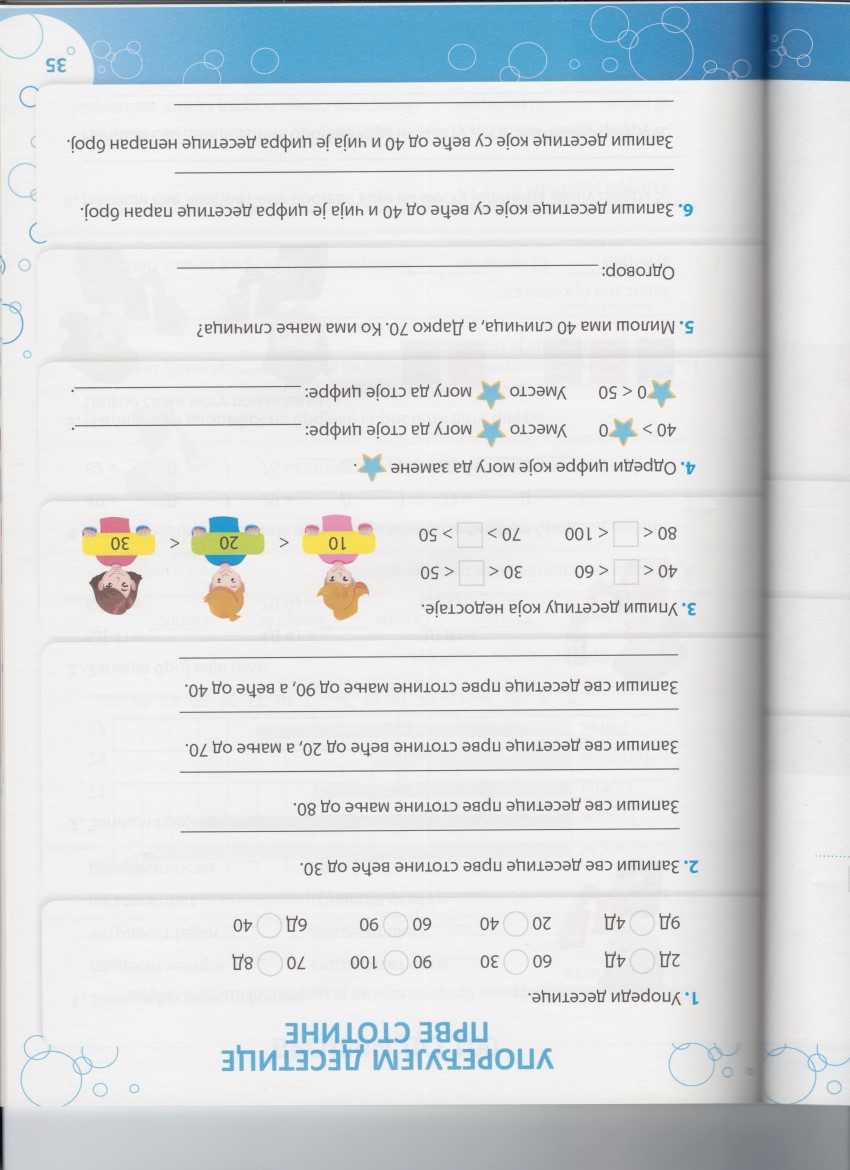 40
50
90
60
1, 2, 3
40 > 10
40 > 20
40 > 30
1, 2, 3, 4
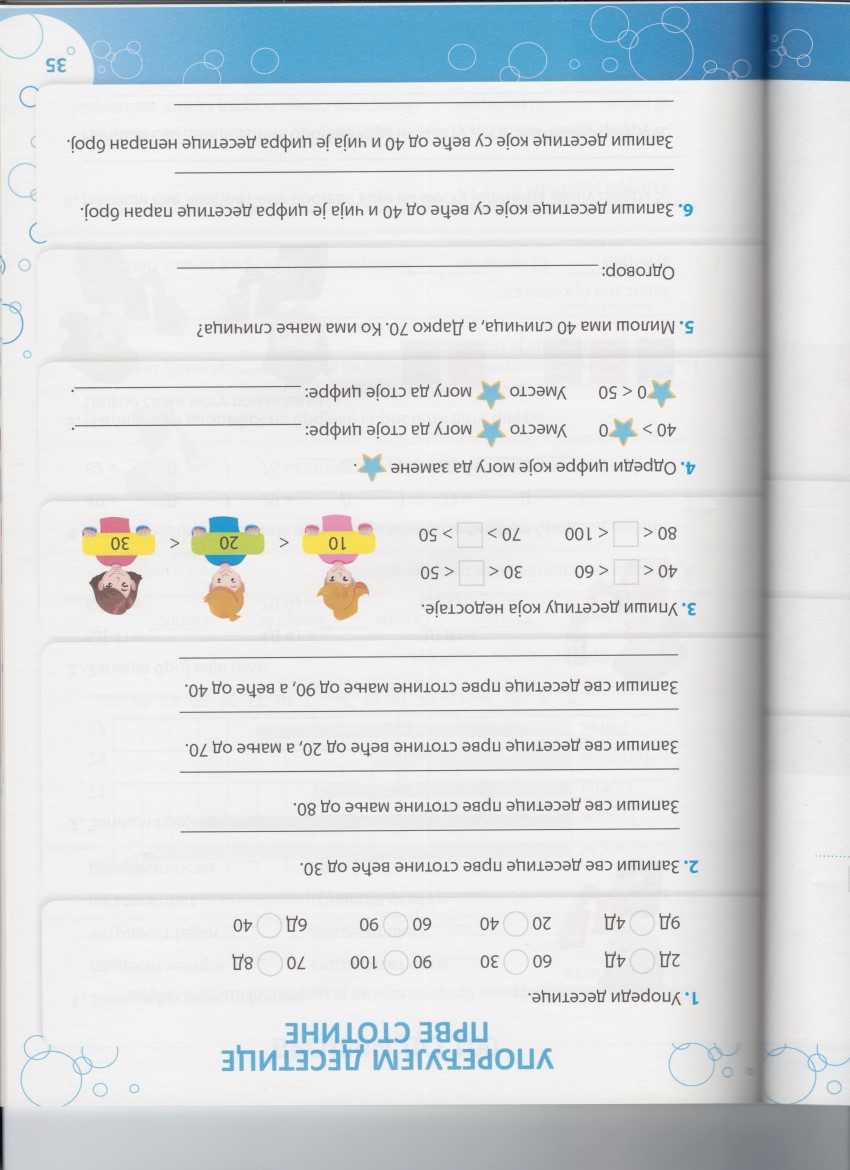 10 < 50
20 < 50
30 < 50
40 < 50
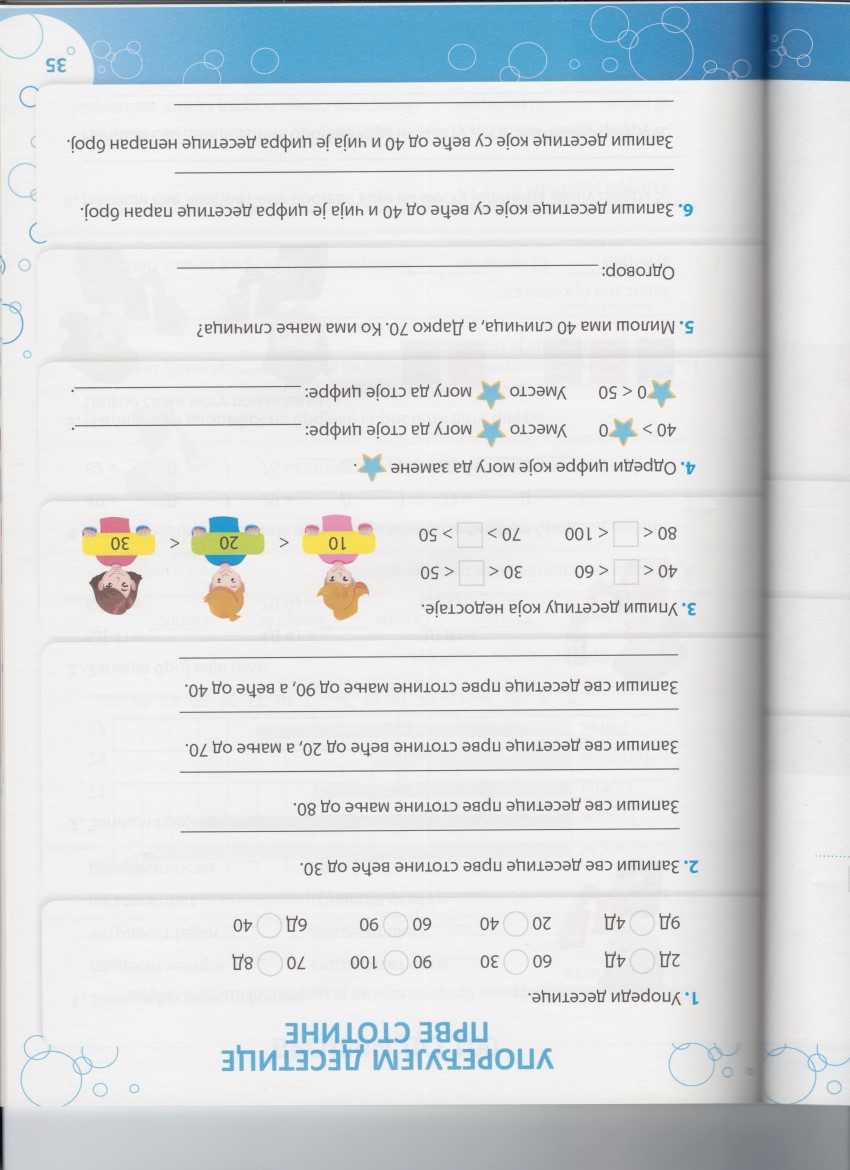 40 < 70
Милош  има  мање  сличица.
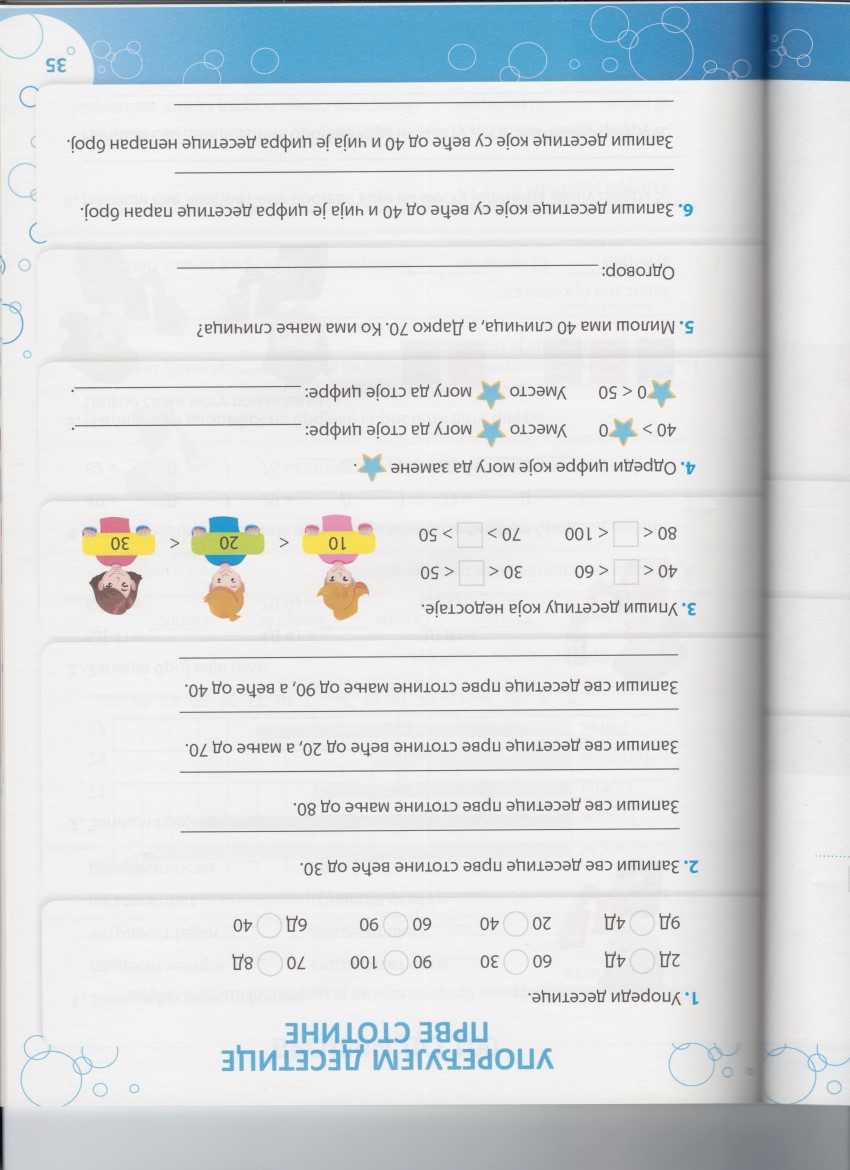 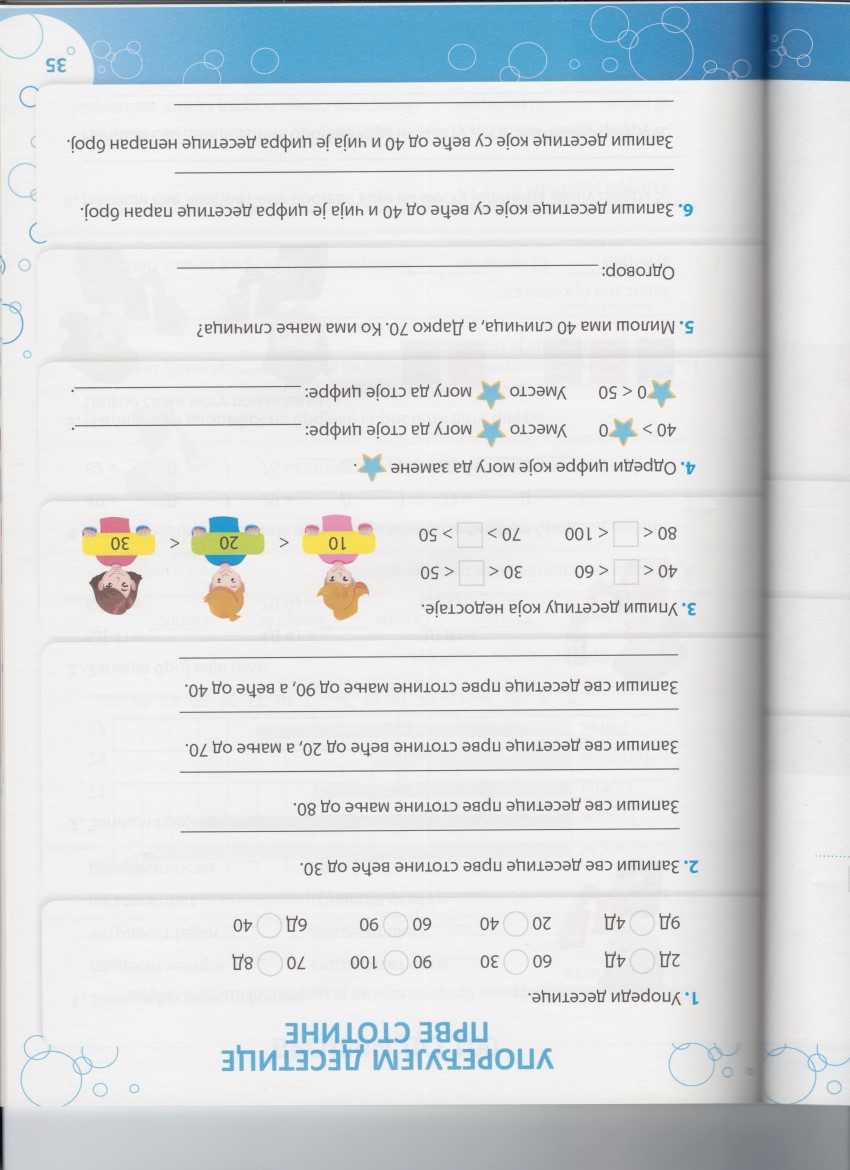 60, 80
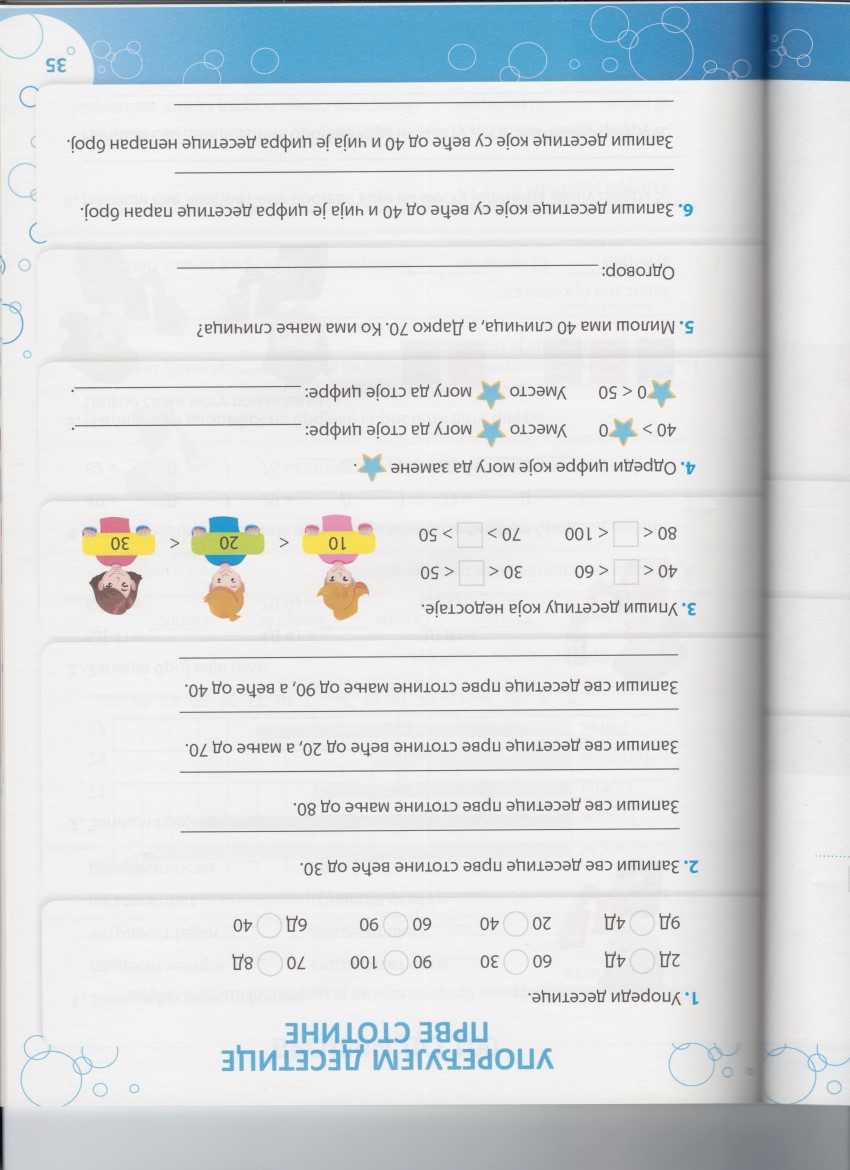 50, 70, 90